Интегрированный урок по математике и  химииГотовимся к ЕГЭ
Как решать задачи на растворы и сплавы
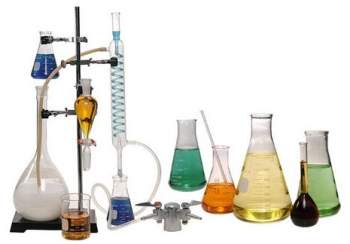 «Всё впереди!
Как мало за плечами!
Пусть химия нам будет вместо рук,
Пусть станет математика очами.
Не разлучайте этих двух подруг».
                                                              (М. Алигер)
Цели и задачи  урока
рассмотреть различные типы задач на растворы, сплавы  и приемы их решения. 
сформировать целостную картину о взаимосвязи предметов в школе.
совершенствовать интеллектуальные умения (анализ, прогнозирование, умения устанавливать причинно-следственные связи).
Математическая разминка
Перевести проценты  в десятичную дробь:
10% =                       30%=	                        5%=
72%=	                      25%=	                         50%=

Найти:
    0,3 от 200кг                             72% от х
    10% от 50 кг                            35% от у
Решить систему уравнений:
     х+у=10
     3х+2у=20
Химическая разминка
Задача №1. 
В бронзе – сплаве меди с оловом, на долю олова
приходится 20%. Сколько весит олово, пошедшее
на создание Медного всадника, если масса
памятника 5 тонн? 
Задача №2. 
Определите массу золота и серебра, которое
содержится в обручальном кольце массой 2 г
и пробой 585°. 
(Проба 585°, например, означает, что в сплаве
массовая доля  золота составляет 0,585 или 58,5%)
Процентное содержание компонента в смеси или растворенного вещества в растворе  называют массовой долей и обозначают греческой буквой ω.ω=   m раств.вещества             ω%= m раствор.вещества *100%             m раствора                                          m  раствора
3) Найти массу 10% раствора, в котором растворено 90 г вещества. 
4) Рассчитать массовую долю раствора, полученного растворением 25 кг кислоты  в  75 кг воды.
Химический опыт
В стакан с концентрированным раствором
хлорида меди (II) зеленого цвета добавляется
вода. Раствор становится голубым. Почему?
Задача 1
Определите массу воды, которую добавили к
300 г 50% раствора хлорида меди(II),чтобы
получить 20% раствор.
Задача 2
В  сосуд,  содержащий  5  литров  12–процентного  водного  раствора  некоторого  вещества, добавили 7 литров воды. Сколько процентов составляет концентрация получившегося раствора?

Концентрация раствора равна
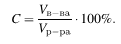 Задача 3
Смешали  4  литра  15–процентного  водного 
раствора  некоторого  вещества  с  6  литрами 
25–процентного водного раствора этого же
вещества. Сколько процентов составляет
концентрация получившегося раствора?
Задачи на сплавы Задача 4
Имеется два сплава. Первый содержит 10% никеля, второй — 30% никеля. Из этих двух сплавов получили третий сплав массой 200 кг, содержащий 25% никеля. На сколько килограммов масса первого сплава была меньше массы второго?
Задача 5
Имеется два сплава. Первый сплав содержит 10% меди, второй — 40% меди. Масса второго сплава больше массы первого на 3 кг. Из этих двух сплавов получили третий сплав, содержащий 30% меди. Найдите массу третьего сплава. Ответ дайте в килограммах.
Задача 6
Имеется два сплава. Первый содержит 5% никеля, второй — 35% никеля. Из этих двух сплавов получили третий сплав массой 225 кг, содержащий 25% никеля. На сколько килограммов масса первого сплава меньше массы второго?
Задача 7
Смешав 11-процентный и 72-процентный растворы кислоты и добавив 10 кг чистой воды, получили 31-процентный раствор кислоты. Если бы вместо 10 кг воды добавили 10 кг 50- процентного раствора той же кислоты, то получили бы 51- процентный раствор кислоты. Сколько килограммов 11- процентного раствора использовали для получения смеси?
Рефлексия